«Петр Первый. Россия на рубеже веков».
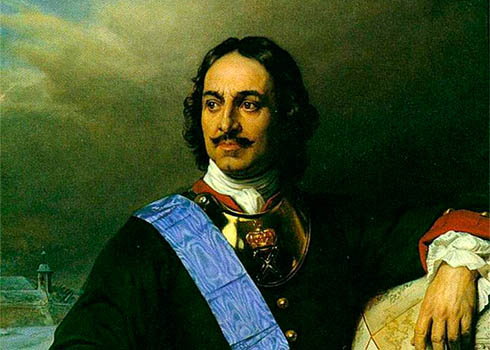 на уроке мы узнаем о начале царствования Петра Первого.
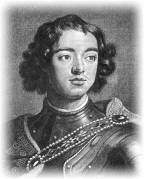 1. Детство Петра.
2. Двоецарствие. Царевна Софья.
3. Начало царствования Петра.
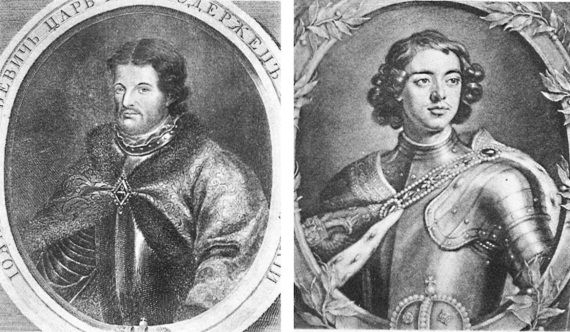 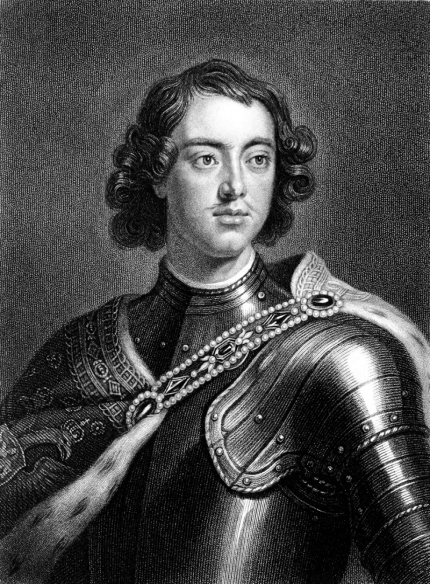 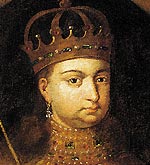 30 мая 1672 года родился Петр, у него было хорошее, крепкое здоровье. В 1676 году умер царь Алексей Михайлович, новым царем стал Федор, старший брат Петра. Федор болел и поэтому в 1682 году умер, встал вопрос о престолонаследии.
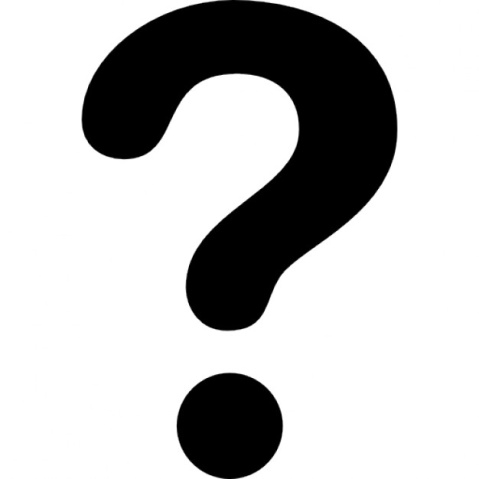 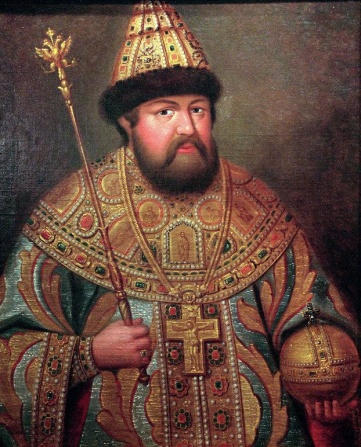 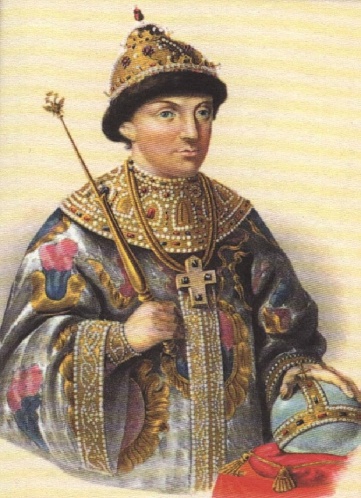 Новым царем должен был стать Иван, старший брат Петра, но он был очень болен. Поэтому царями были провозглашены оба брата, Иван и Петр. До их совершеннолетия соправительницей назначалась их сестра Софья, сложилось двоецарствие. Но фактически власть принадлежала Софье.
Петр с матерью уехали из Москвы.
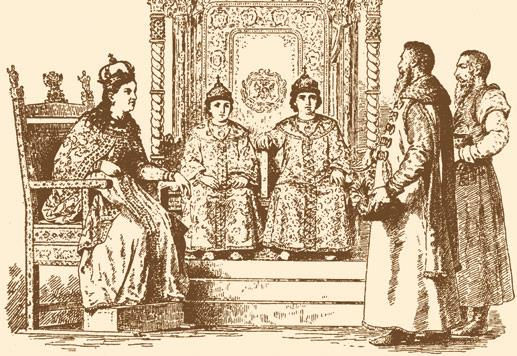 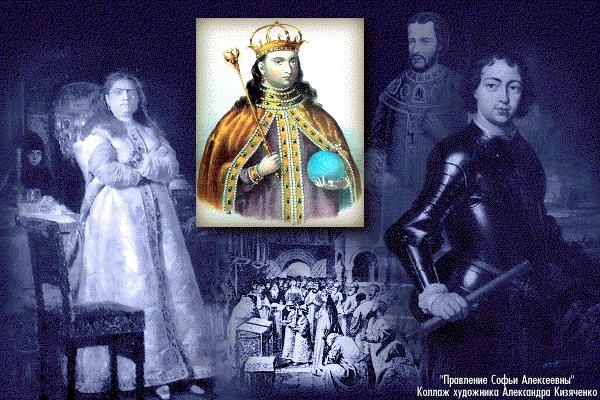 В 1689 году Пётр вернулся в Москву, начиналось самостоятельное правление молодого царя.
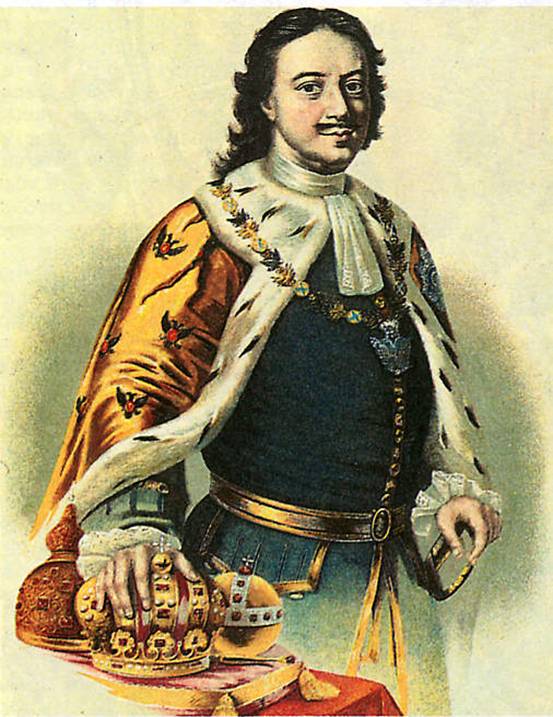 Когда Пётр вернулся в Москву, он объявил о прекращении правления Софьи.
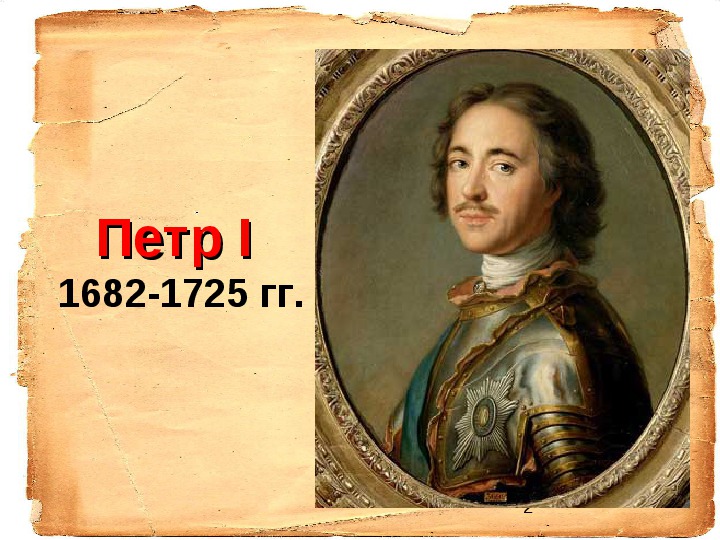 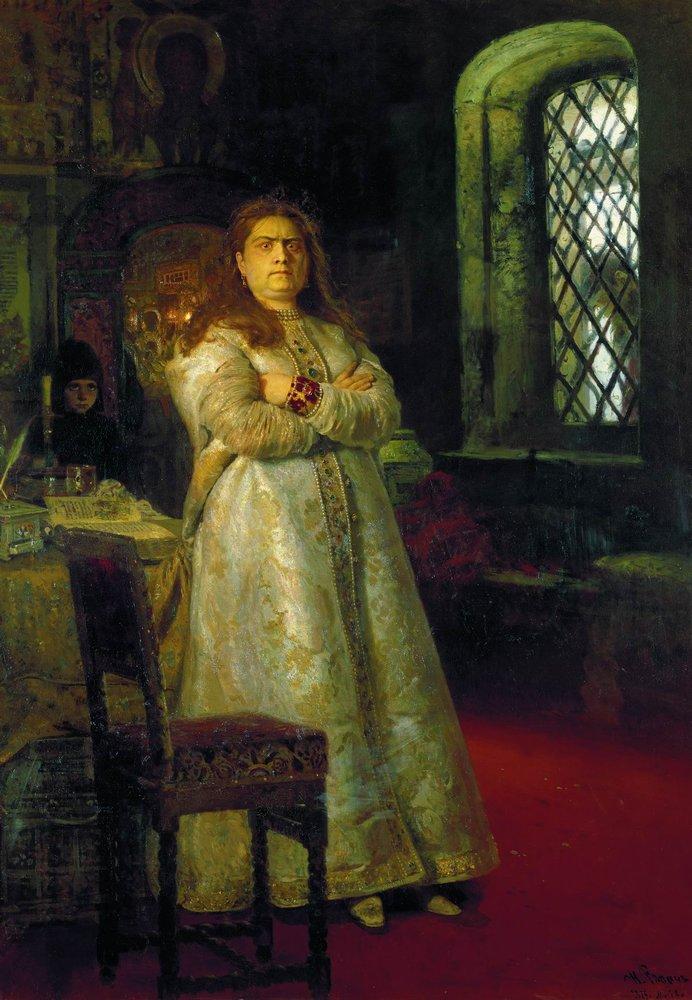